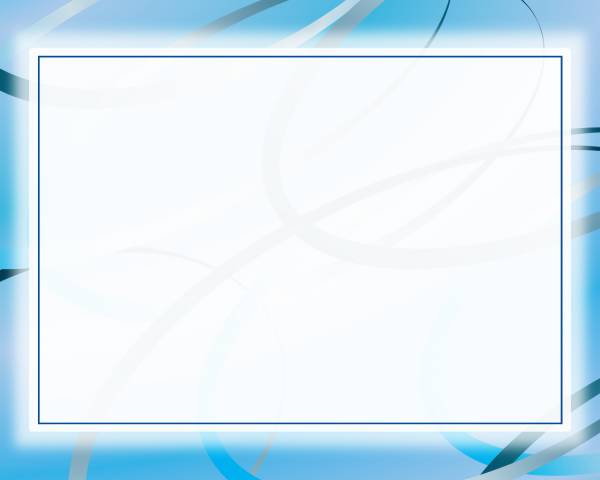 Роль оленей в жизни ненцев
Работу выполнила:
Ученица 7 а класса
МБОУ «Приморская СШ»
Плюснина Эвелина

Научный руководитель:
Учитель английского языка
МБОУ «Приморская СШ»
Шашкова Надежда Юрьевна
Приморский район
2016
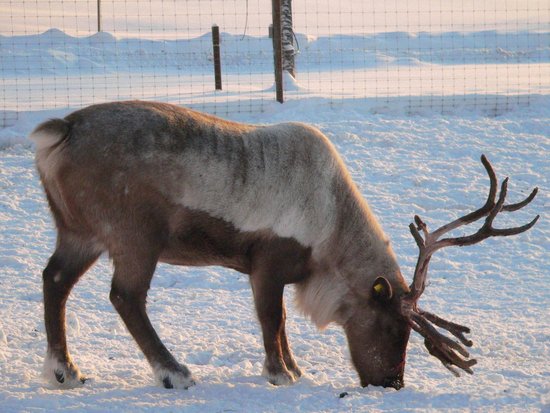 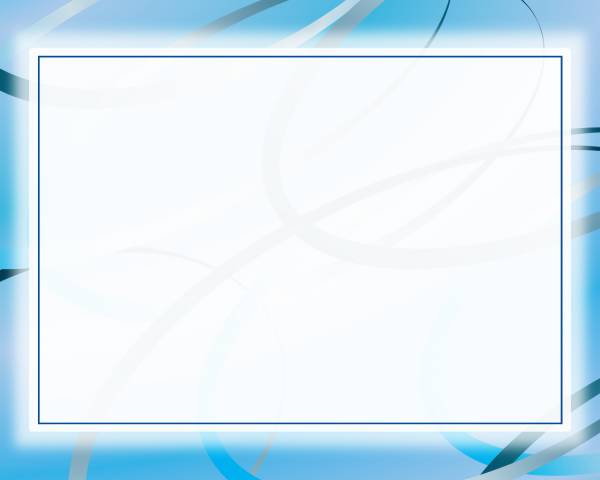 Гипотеза:  Вся жизнь ненцев связана с оленем.
Цель: изучить особенности
образа жизни северного оленя
и его значимость в жизни 
ненцев.
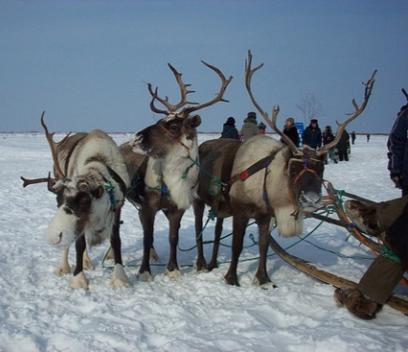 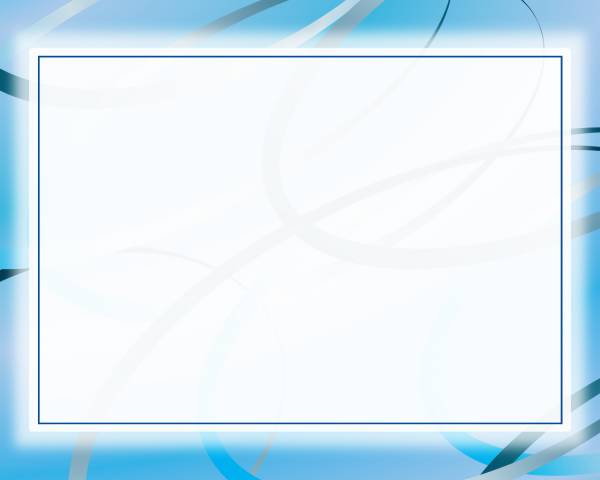 Задачи:
изучить литературу про северного оленя;
познакомиться с бытом и занятиями ненцев;
провести анкетирование учащихся с целью выявления знаний о жизни
    северного оленя;
обобщить изученный  материал.
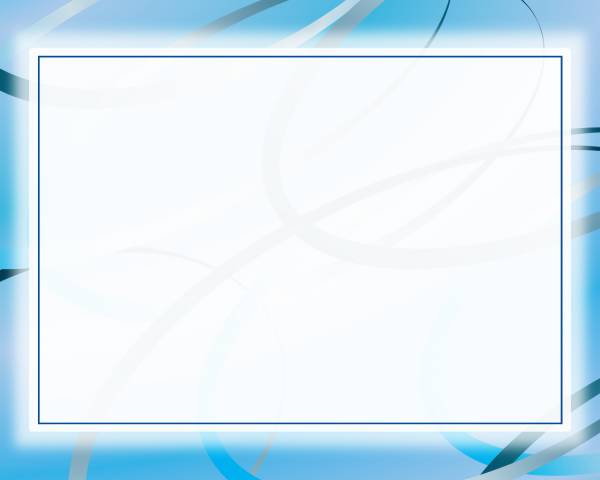 Методы исследования:
Анализ литературных источников, источников в сети Интернет
Анкетирование
Наблюдение во время экскурсии
Беседа с оленеводом
Статистический
Обобщение полученных результатов
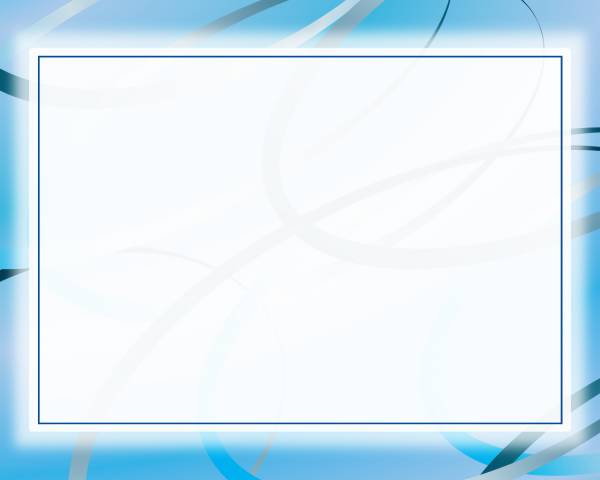 СЕВЕРНЫЙ ОЛЕНЬ
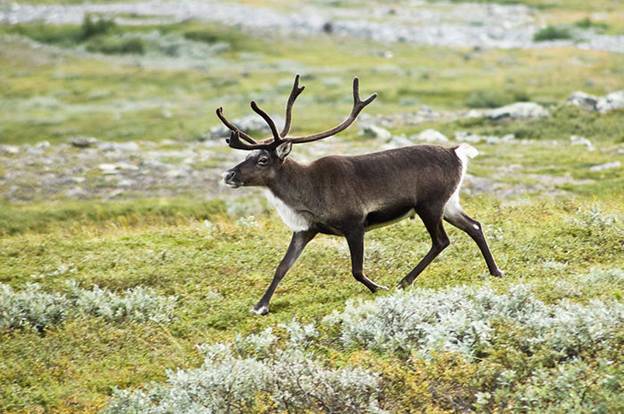 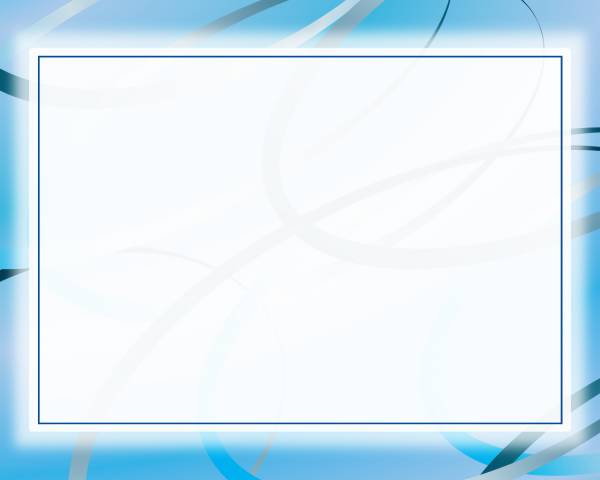 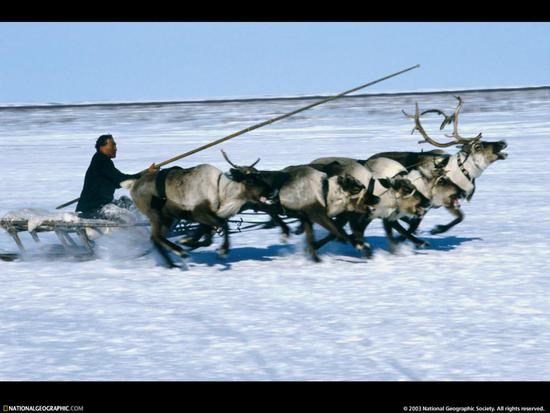 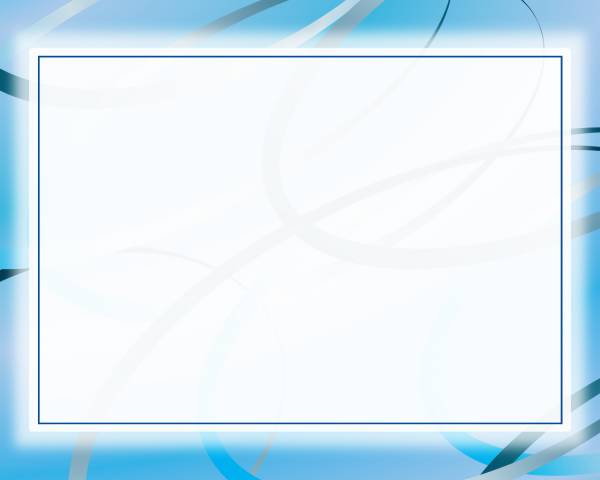 Ненцы
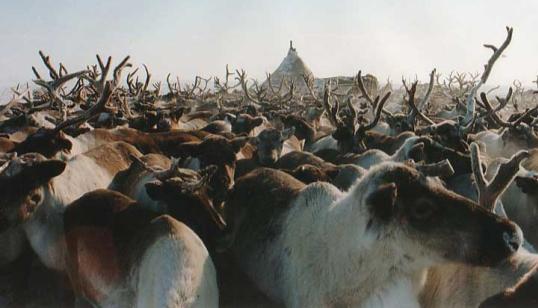 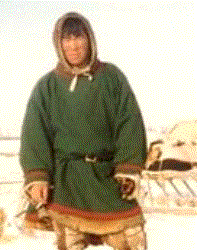 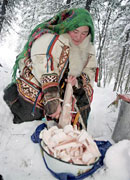 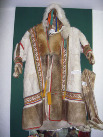 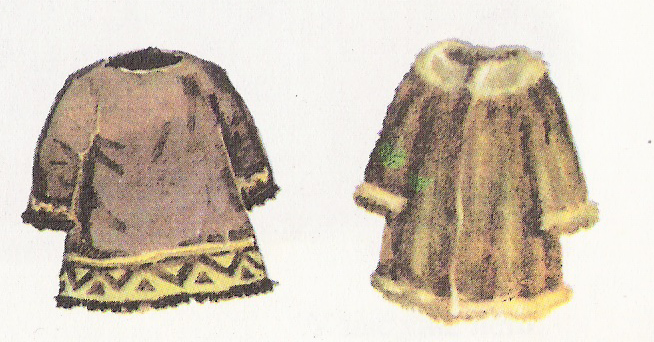 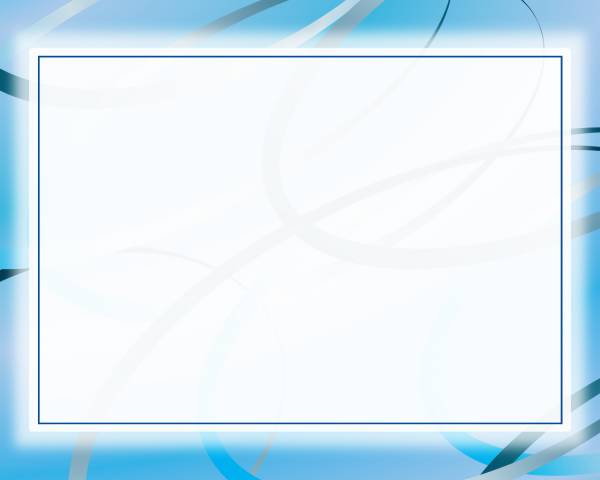 «В ГОСТИ К ОЛЕНЕВОДАМ»
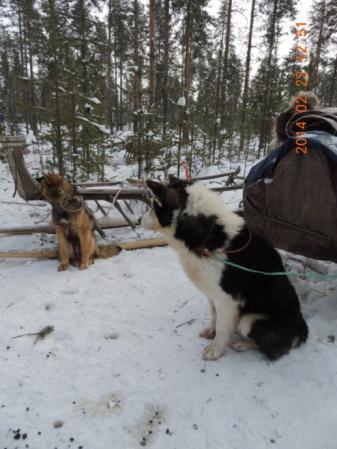 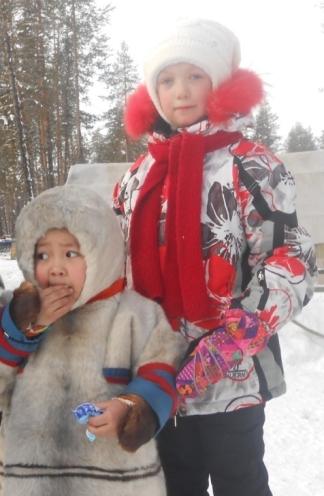 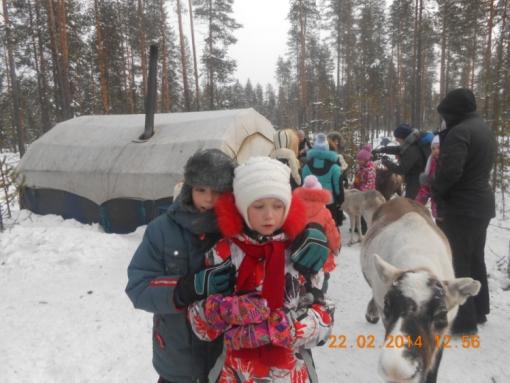 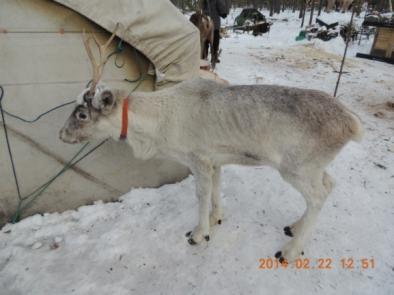 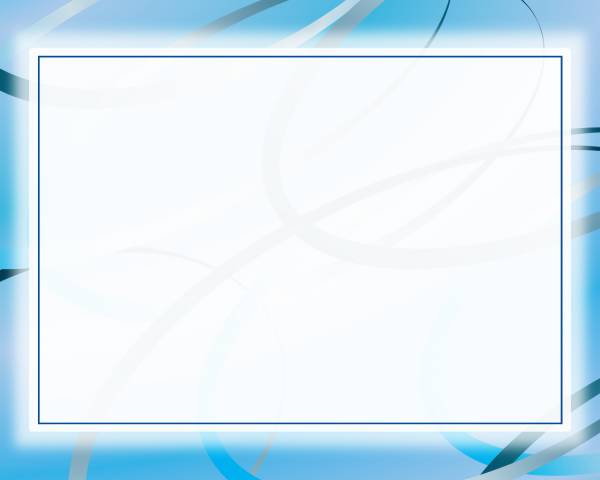 В ЧУМЕ НЕНЦЕВ
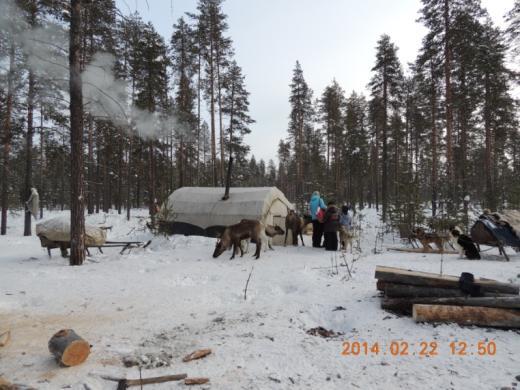 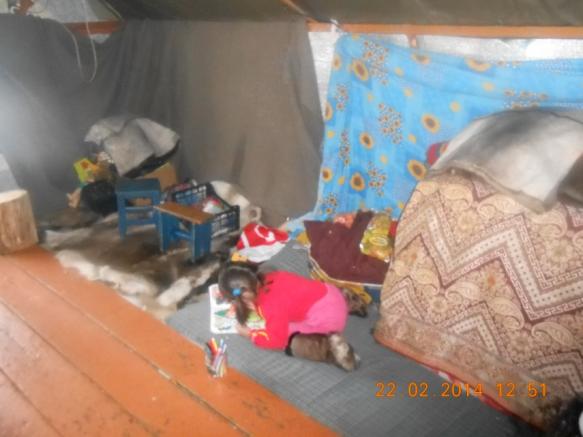 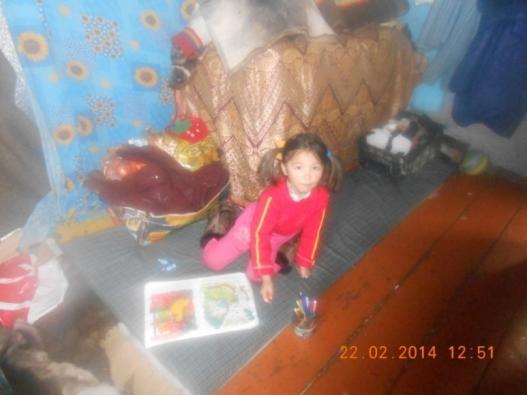 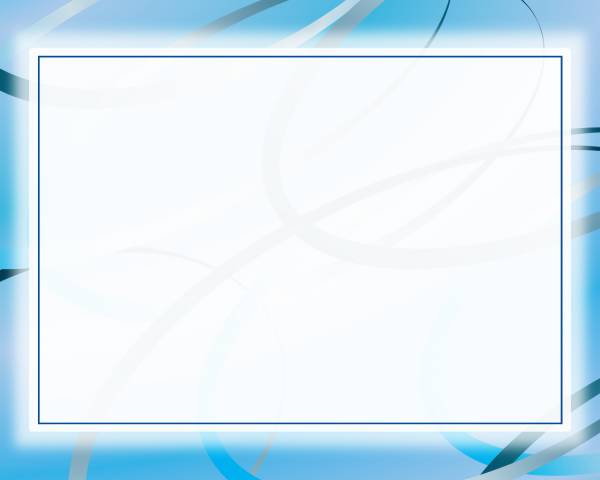 ОЛЕНЕВОД АРКАДИЙ
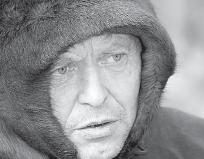 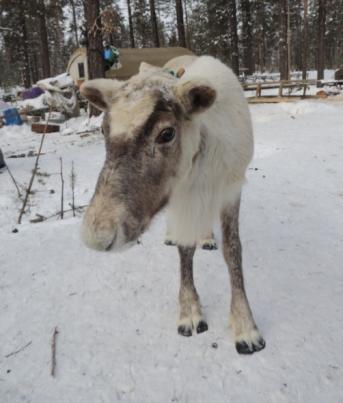 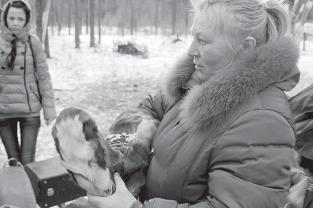 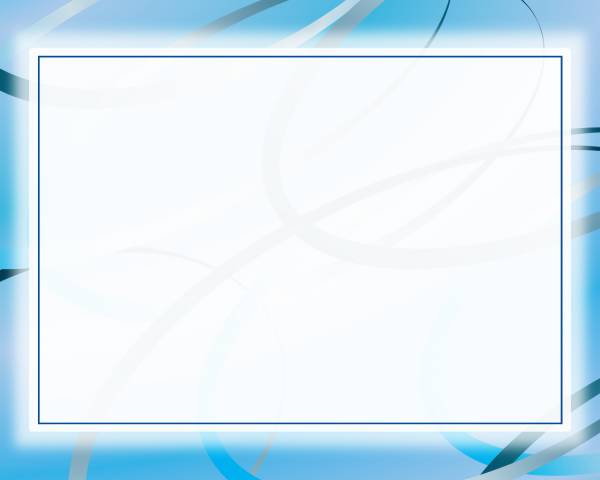 ТРАНСПОРТНОЕ СРЕДСТВО
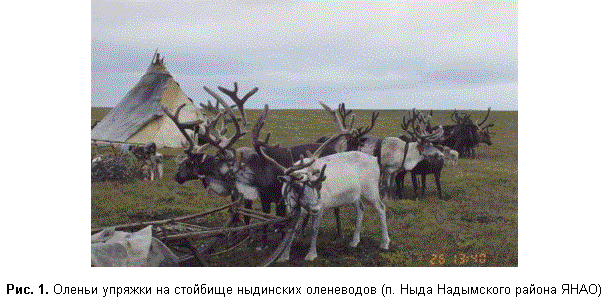 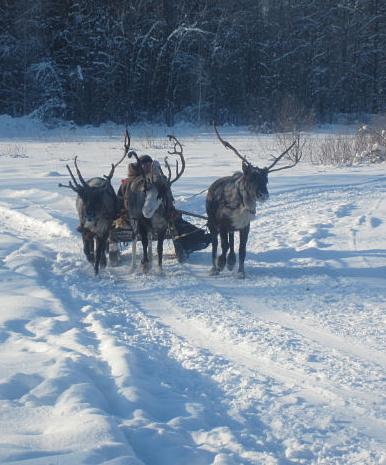 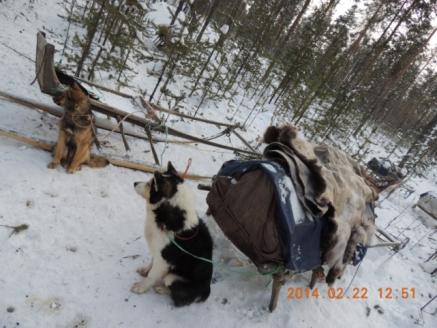 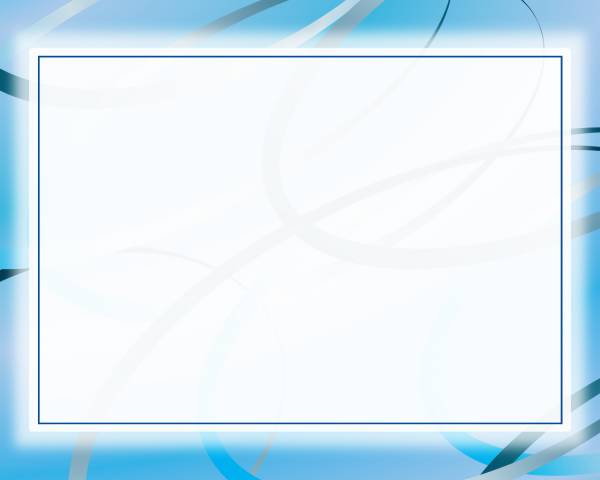 ПИЩА ДЛЯ НЕНЦЕВ
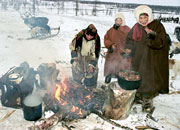 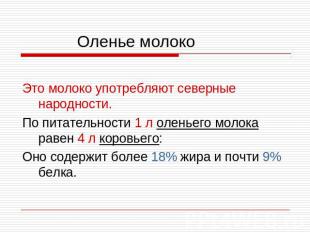 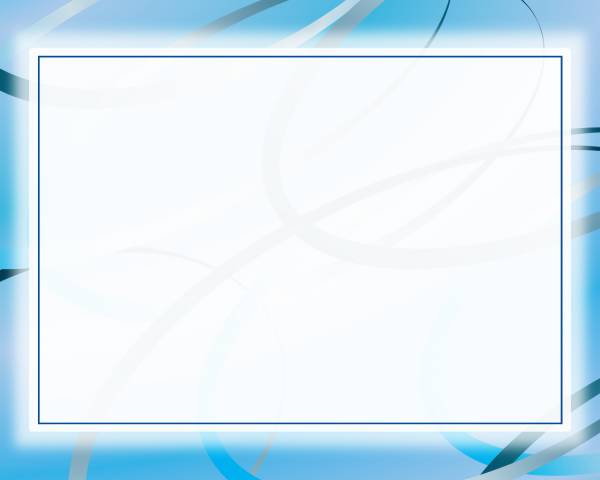 ДЛЯ СТРОИТЕЛЬСТВА ЧУМА
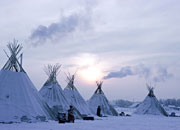 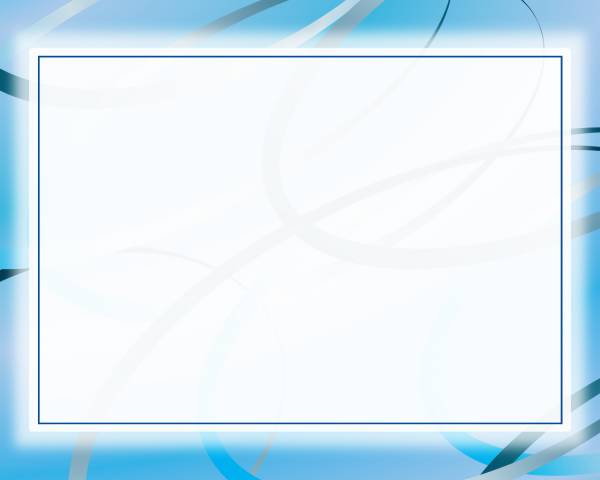 ОДЕЖДА И ОБУВЬ
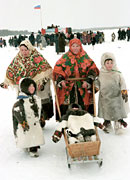 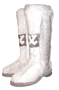 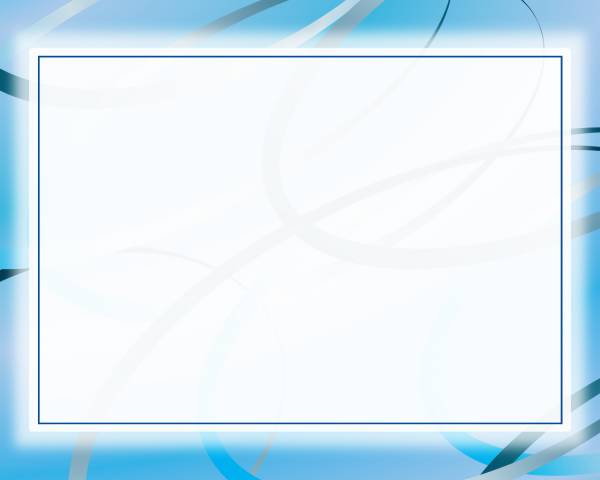 УКРАШЕНИЯ,АМУЛЕТЫ, РАЗНЫЕ ПРЕДМЕТЫ
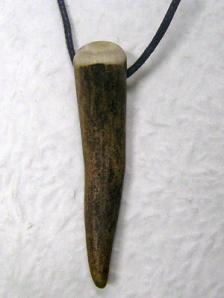 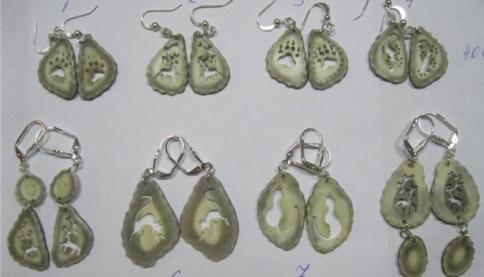 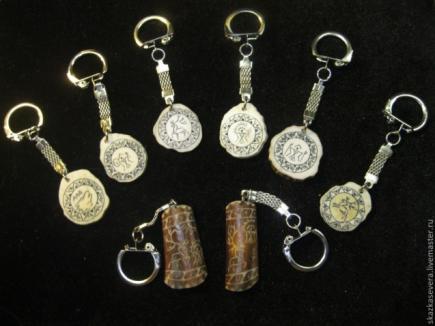 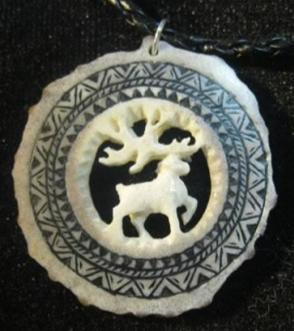 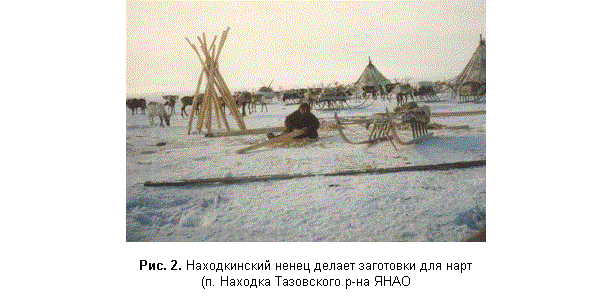 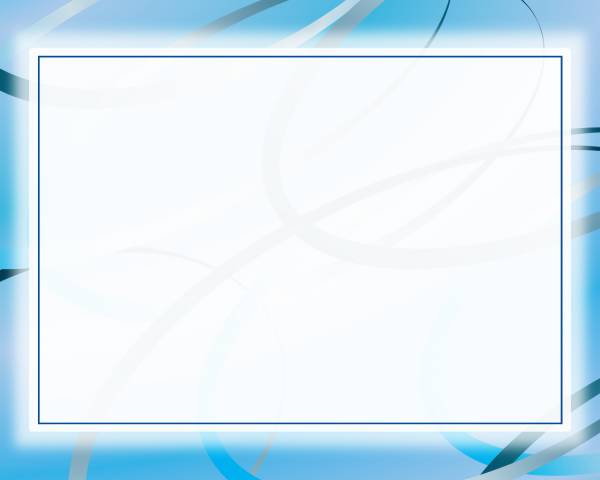 ПРИ ЗАБОЛЕВАНИЯХ
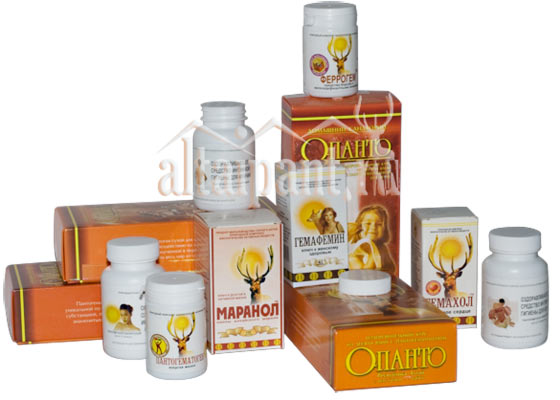 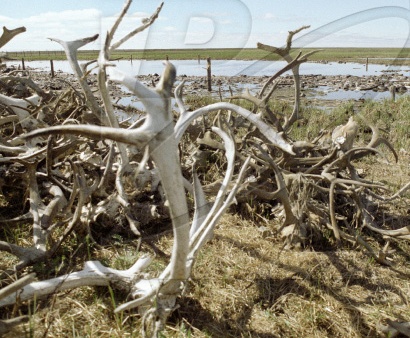 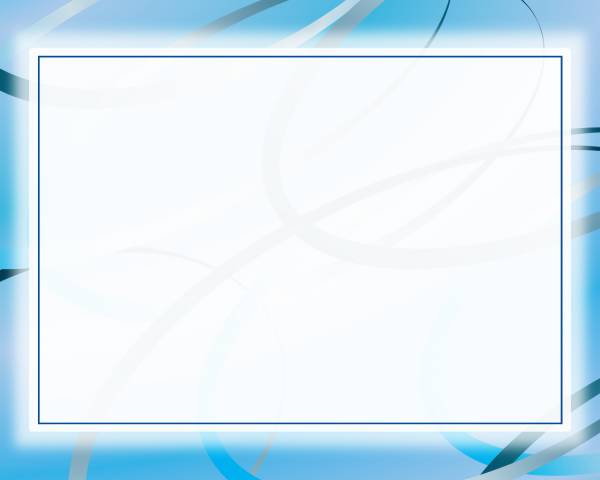 ПОДАРОК
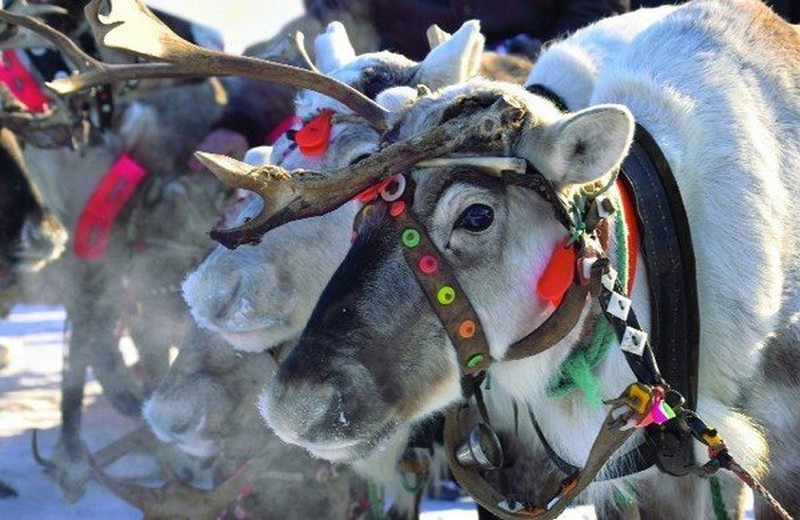 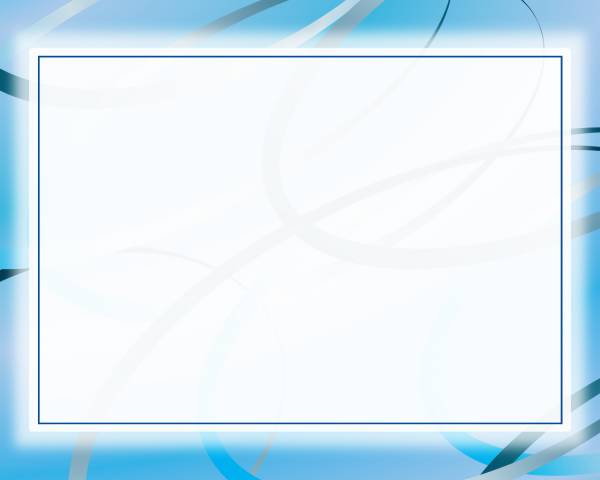 АНКЕТИРОВАНИЕ
Участвовало   33    учащихся 6-х классов
1.Видел ли ты когда-нибудь северного оленя?
     да – 10 ч.                      нет -  23 ч.
2.Обитает ли северный олень в нашей области?
      да - 20ч.           нет  -  10 ч.       не знаю -3 ч.
3.В какой природной зоне он обитает?
 арктическая пустыня –2 ч.  
 тундра -22 ч. 
 тайга -   7 ч.  
 не знаю -2 ч.
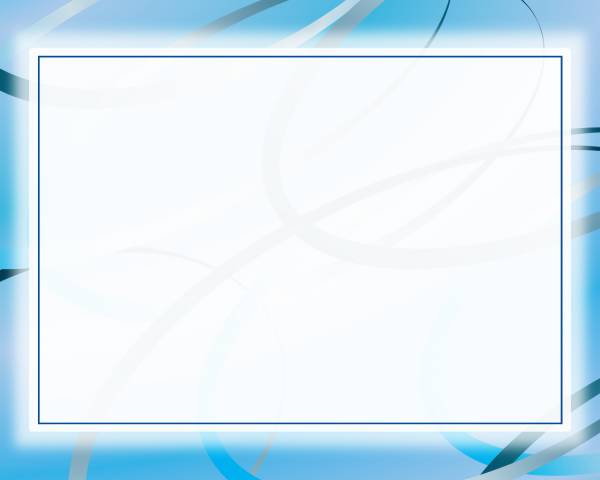 АНКЕТИРОВАНИЕ
4. Чем олень питается?
мох (ягель, лишайник) -        21 ч.
грибы ягоды, трава -             12 ч. 
деревья(кора и ветки) -           8 ч.    
не знаю -                                   4ч.
 5. Как ненцы используют оленя?
транспорт -                               17 ч.
пища  (мясо, молоко)-             13 ч.
шкура -                                        9 ч.
одежда –                                      1ч.
не знаю -                                      8 ч.
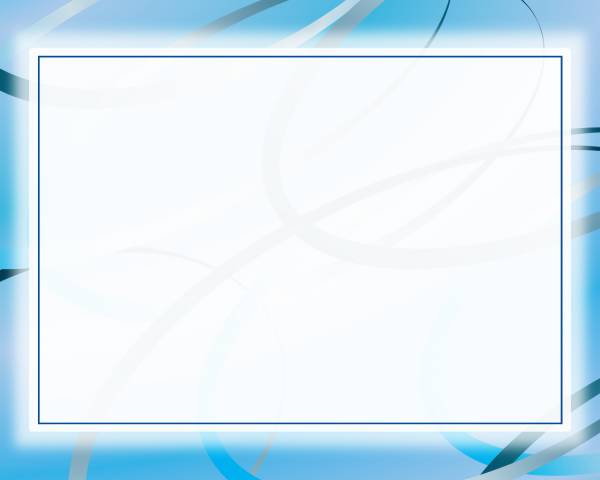 «На Севере богатым человеком     считается не тот, у кого много    денег, а тот, у кого больше оленей»
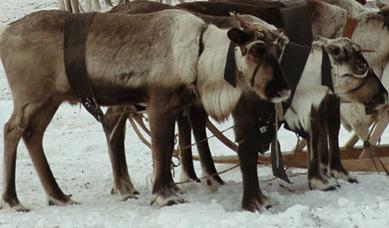 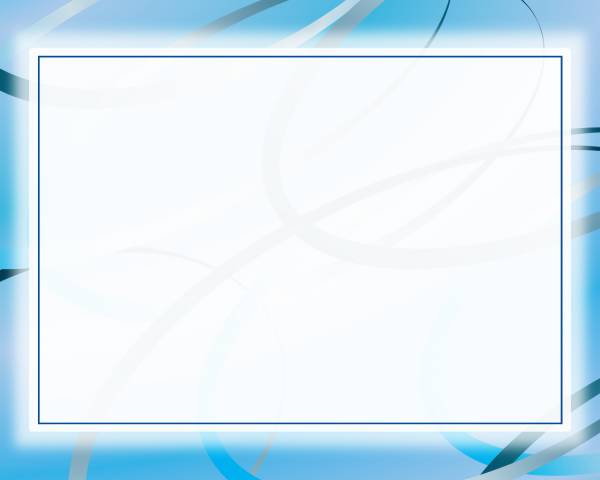 “Олень - наш батюшка: он нас возит, кормит и одевает”
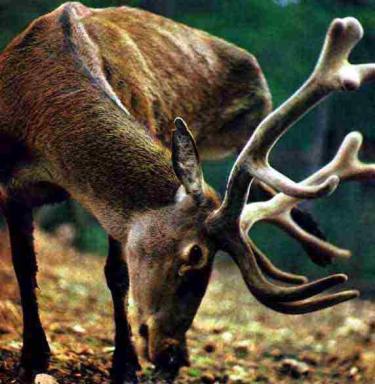 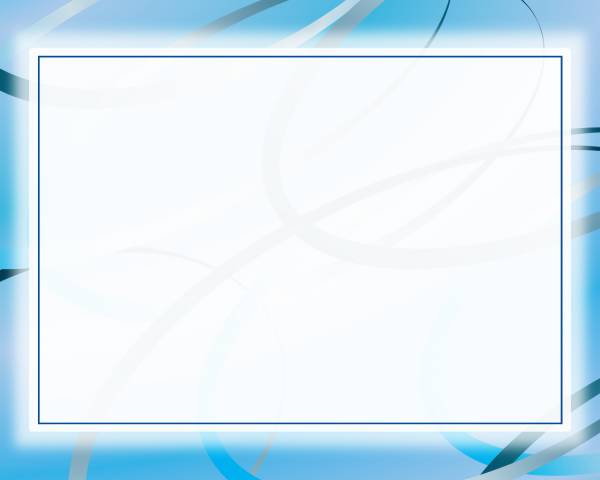 «Если олень от человека уходит –
    вместе с оленем уходит счастье»                                                     А.А. Кмытваль
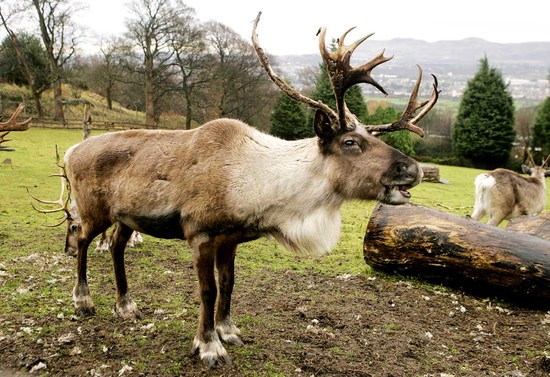 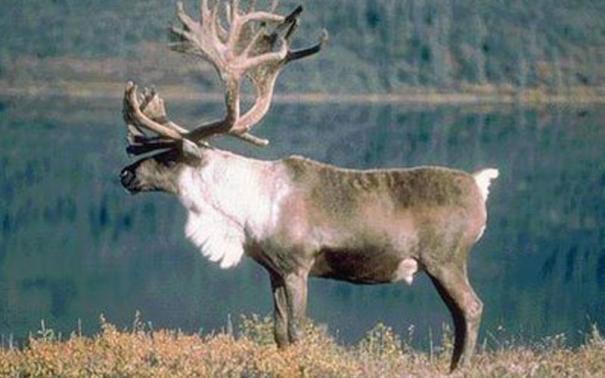 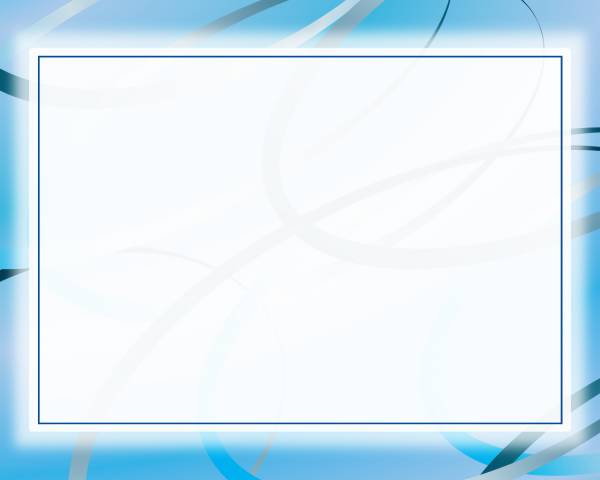